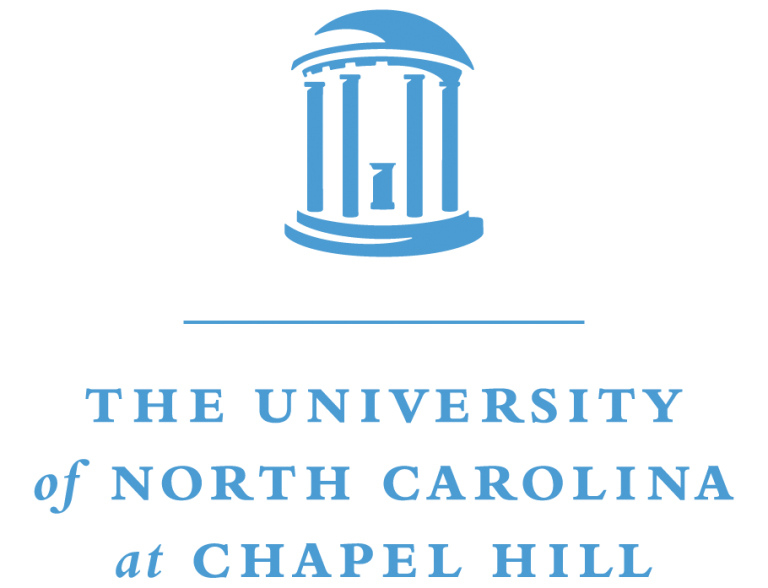 Impact of Severe Drought on Air Quality in California
Huazhen Liu
PhD Student
Gillings School of Global Public Health
Department of Environmental Sciences and Engineering

Jared H. Bowden, Timothy Glotfelty, Jordan Kern, J. Jason West
Impacts of Drought
Hydrology
Society
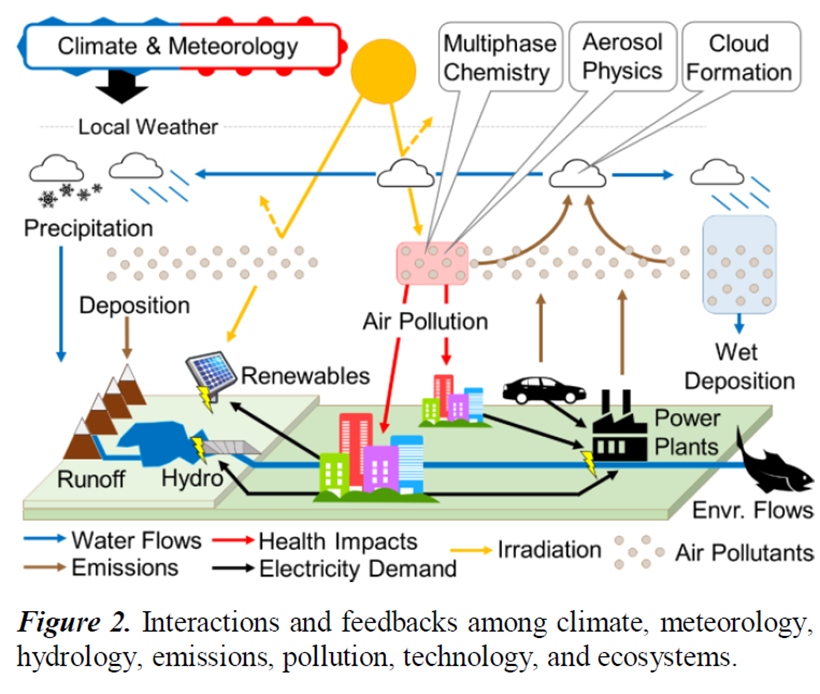 Increased electricity demand
Reduced runoff and hydropower
Meteorology
Higher temperature & lower humidity
Anthropogenic emissions
Reduced precipitation
    (wet deposition)
Increased fossil electricity generation
Increased stagnation
Ecosystems
Increased wildfire
Interactions and feedbacks among climate, meteorology, hydrology, emissions, pollution, technology, and ecosystems
Deteriorated air pollution
Biology
Reduced stomatal uptakes
Drought and Air Quality
A review of previous studies on relationships between drought and air quality
Most studies identified drought affecting air quality via natural processes, seldom focusing on the change in anthropogenic emissions during drought periods.

Statistical analysis on observations was widely used by these studies. Some of them also employed global models, such as GEOS-Chem. However, regional models like WRF-Chem were rarely used in this research field.
[Wang et al., 2015; Wang et al., 2017; Achakulwisut et al., 2018; Demetillo et al., 2019; Hu et al., 2019; Lin et al., 2020; Lei et al., 2022]
Motivation
Advance our holistic understanding of the dynamic connections and feedbacks among climate change, meteorology, drought, power plant emissions, and air pollution.
Objectives
1

2
Analyze relationships between drought and air pollution in California using observations.
Quantify the contributions of different processes leading to these relationships using WRF-Chem model.
Drought Conditions in California
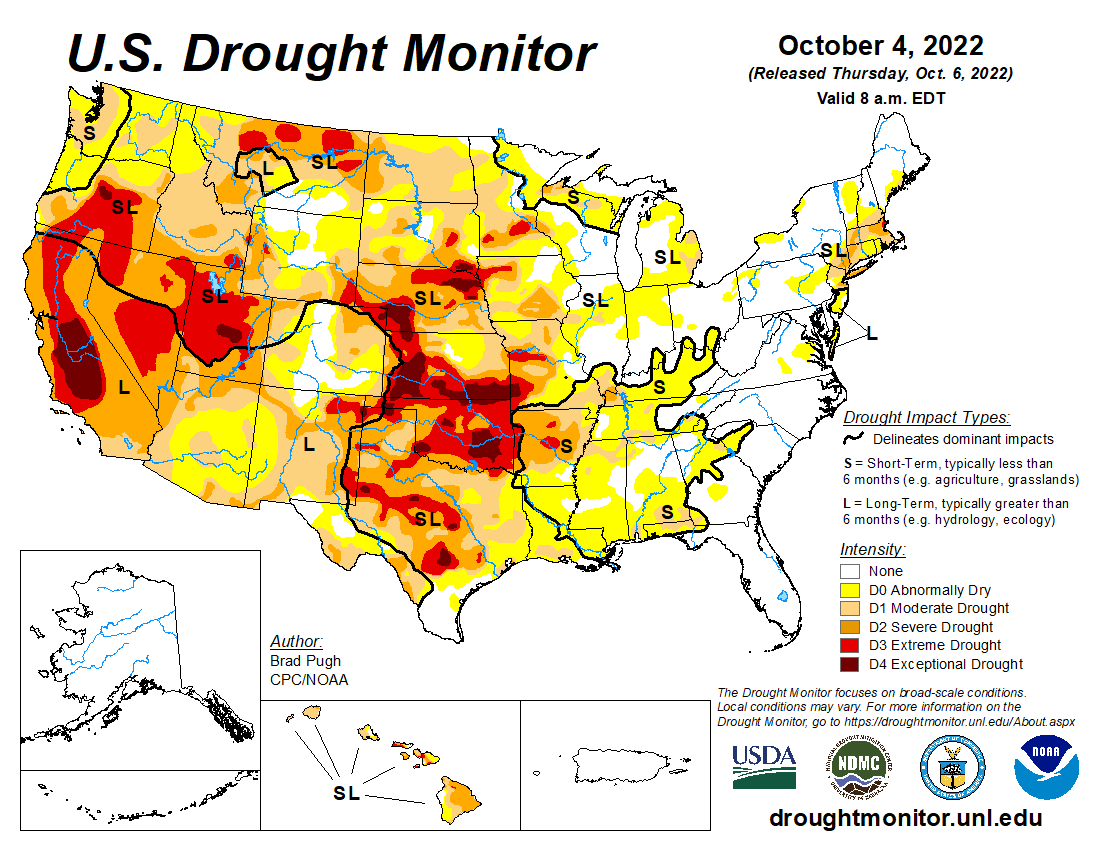 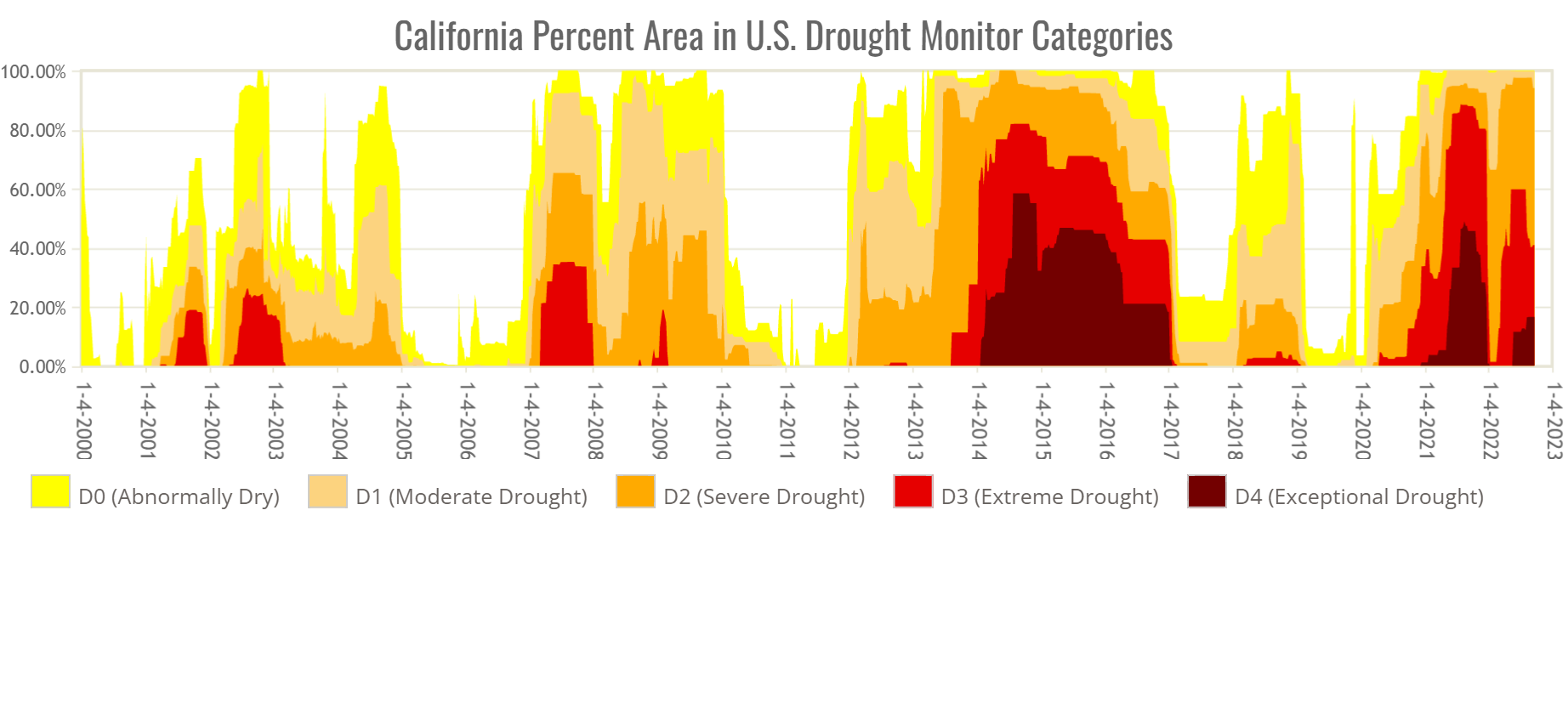 U.S. Drought Monitor: a combination of Palmer Drought Severity Index, CPC  Soil Moisture Model, USGS Weekly Streamflow, Standardized Precipitation Index, and Objective Drought Indicator Blends.
[Source: https://droughtmonitor.unl.edu/DmData/TimeSeries.aspx]
Climate Divisions in California
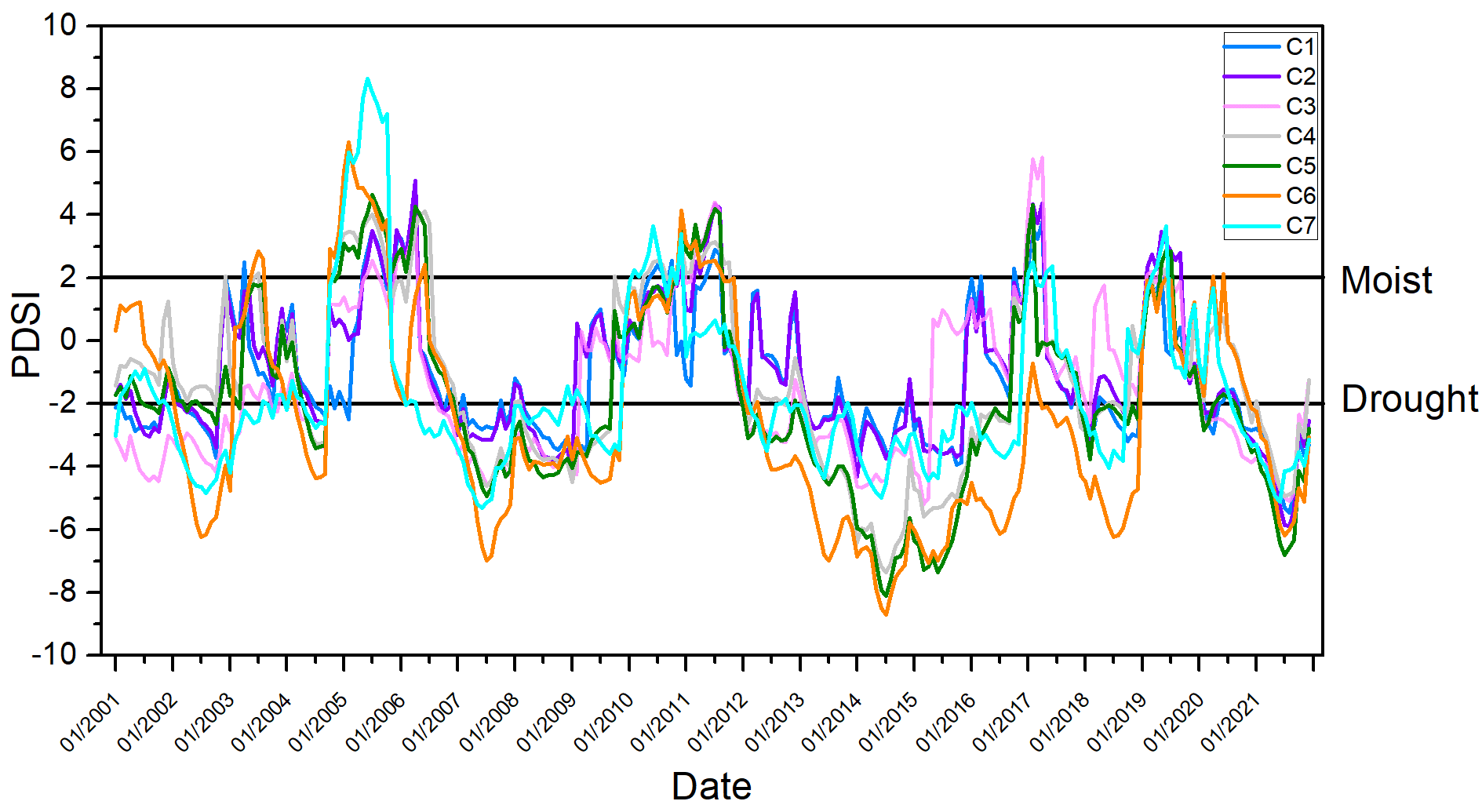 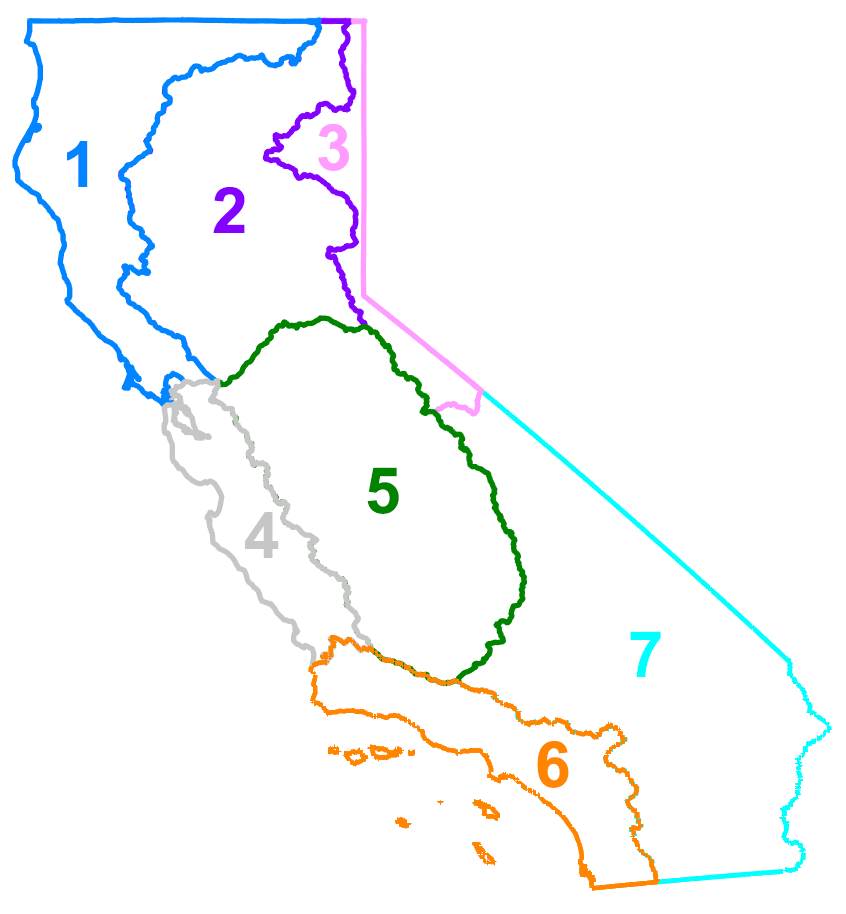 PDSI: Palmer Drought Severity Index
California Climate Divisions
Air Quality in California
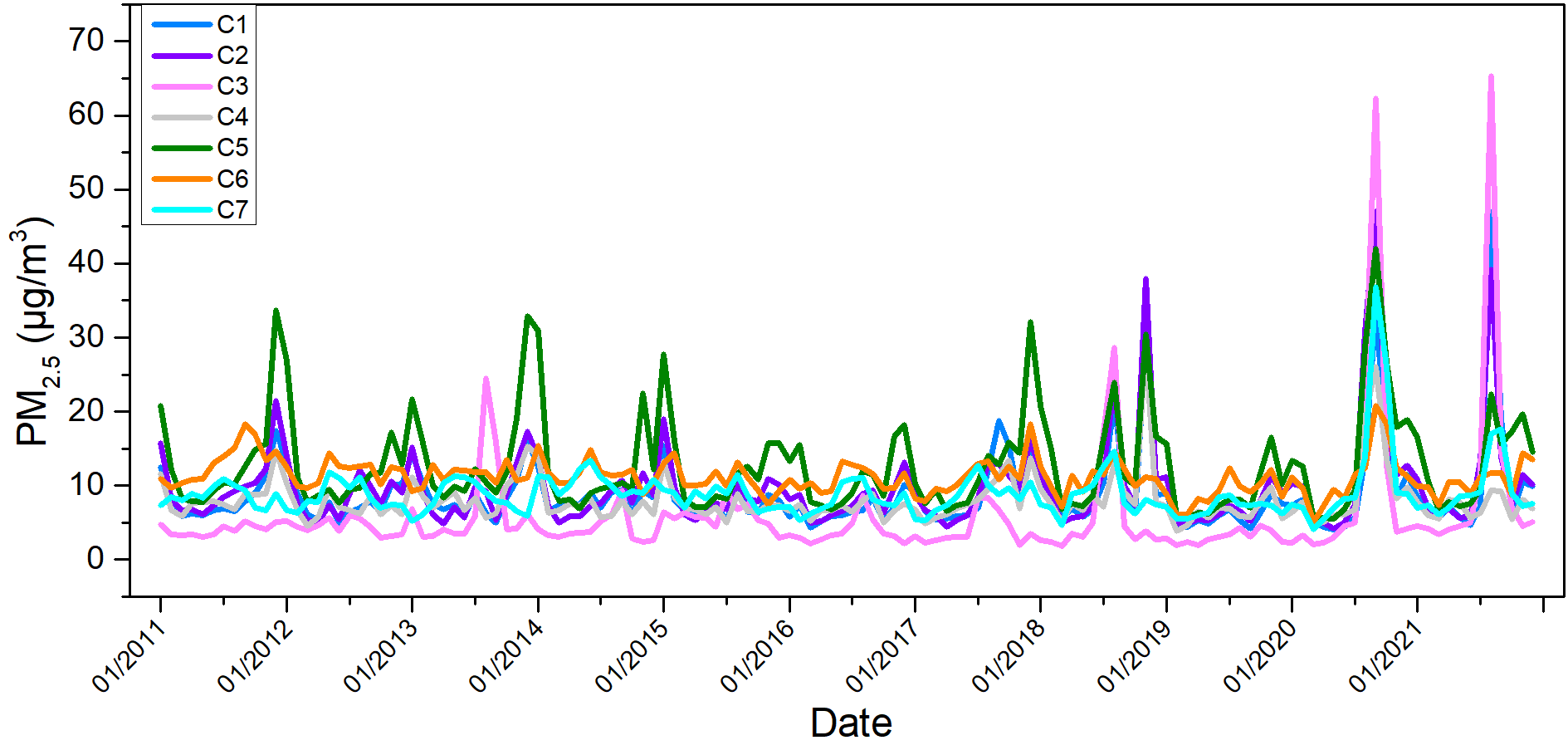 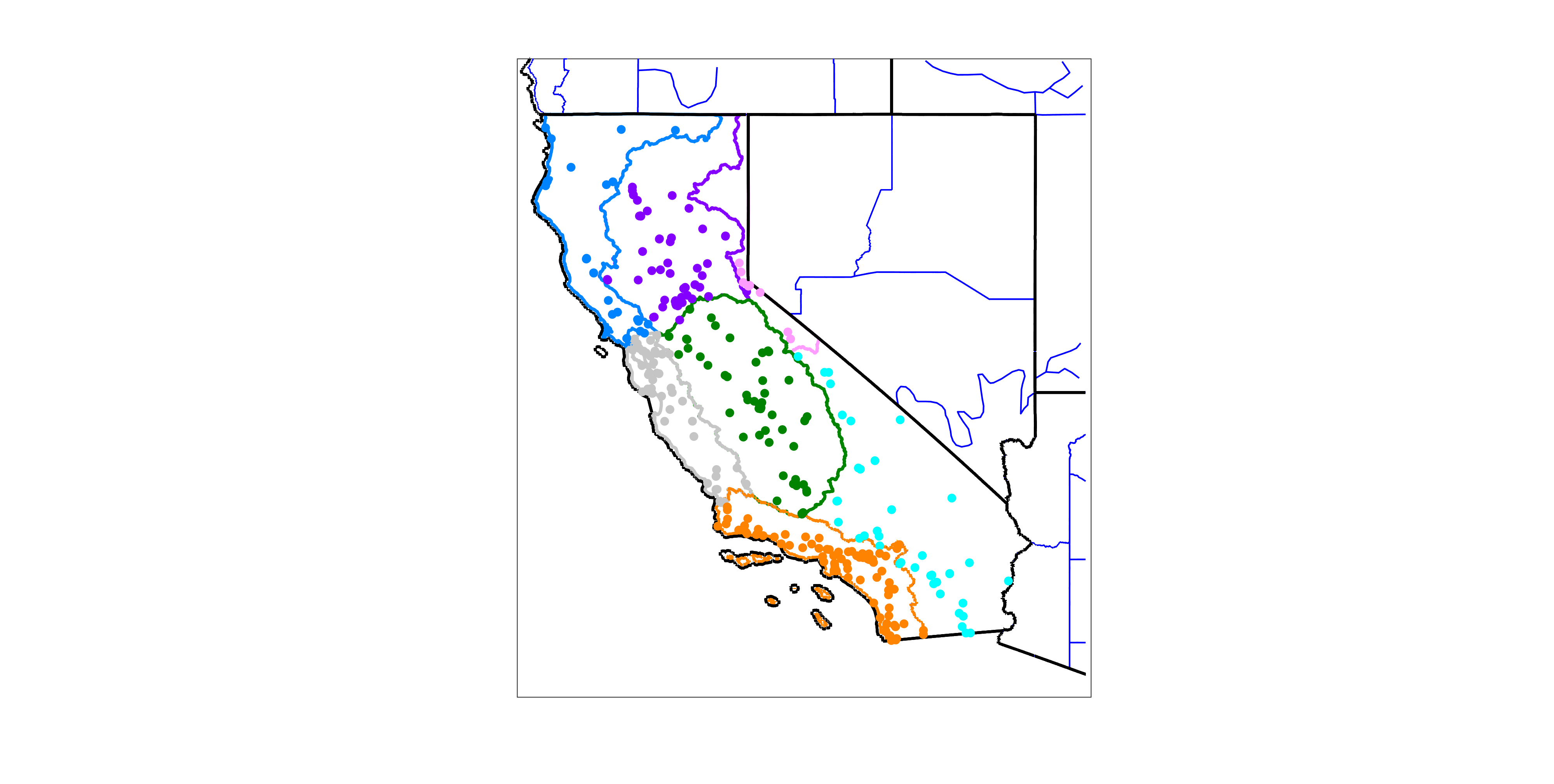 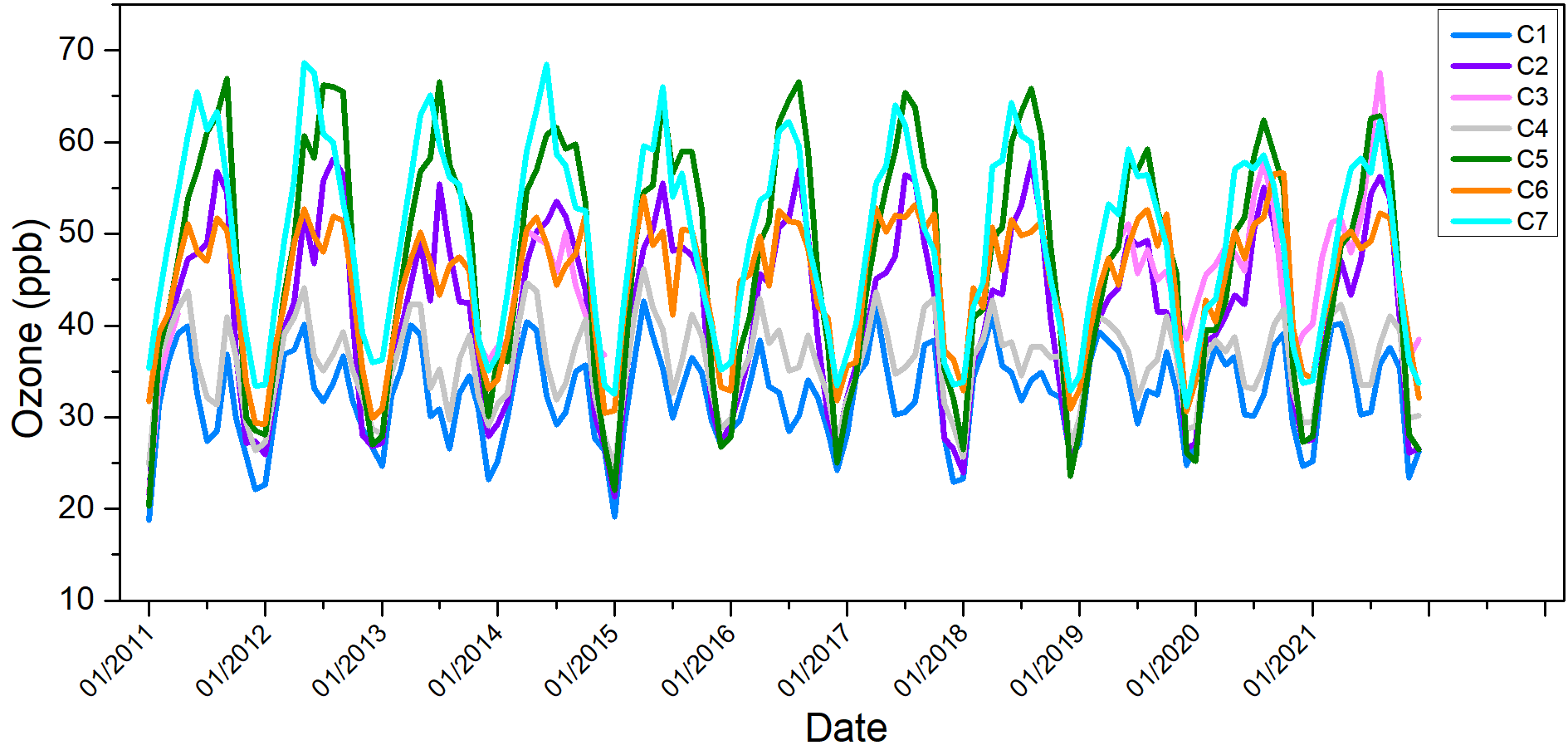 Distribution of air pollutants monitoring stations
Air Quality During Drought Periods
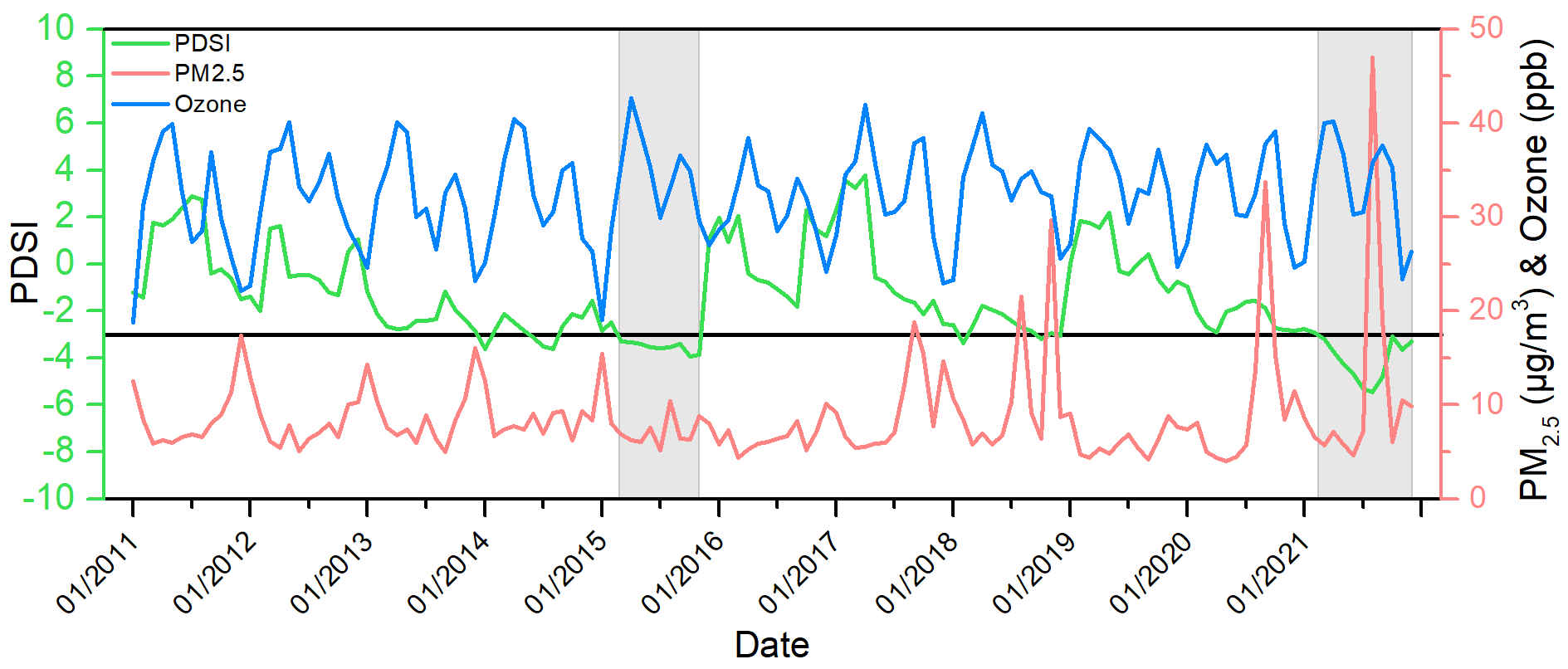 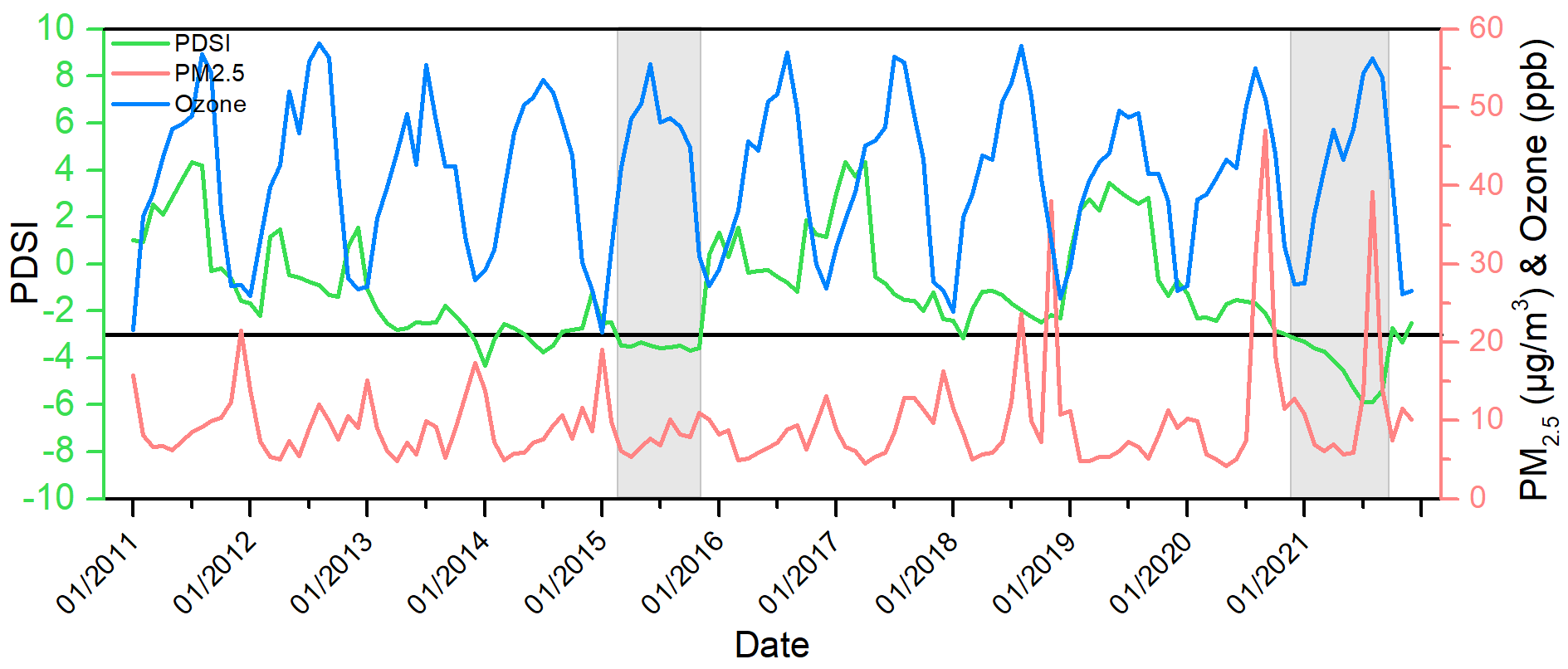 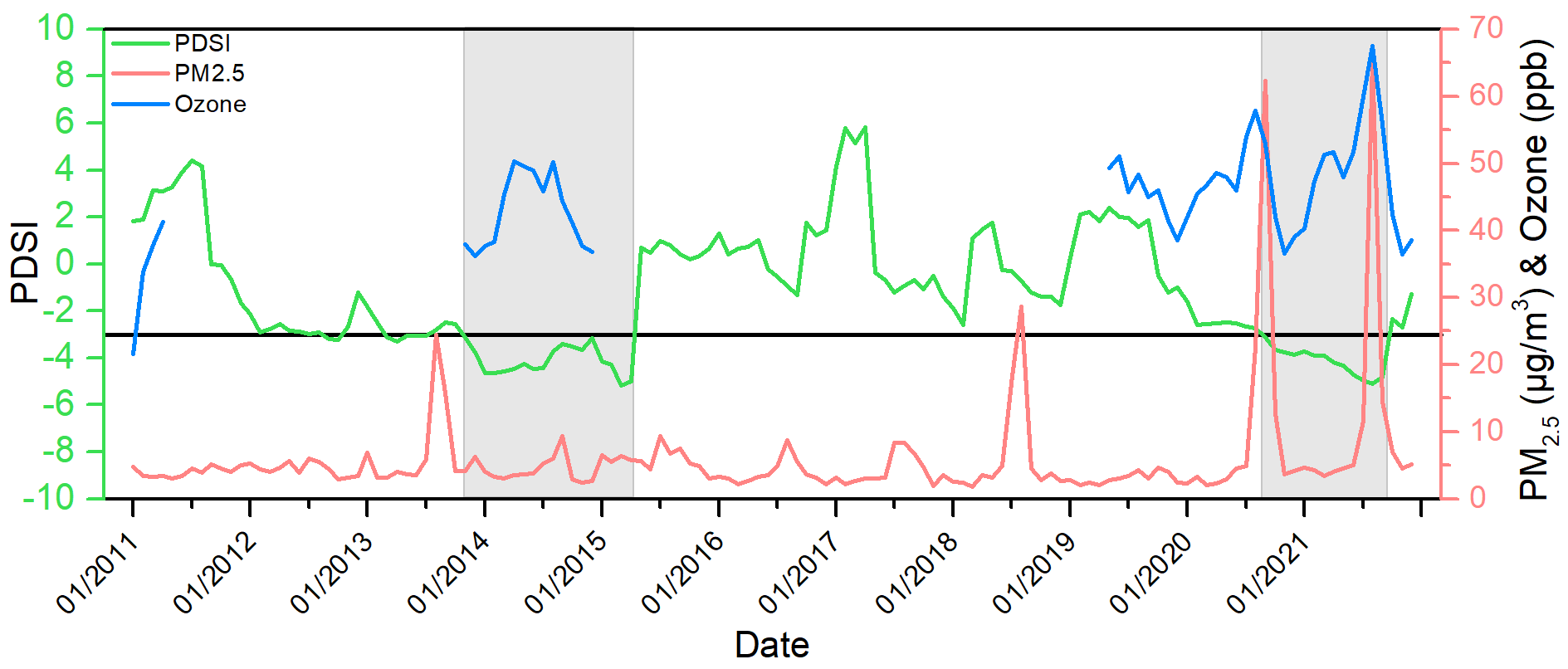 Air Quality During Drought Periods
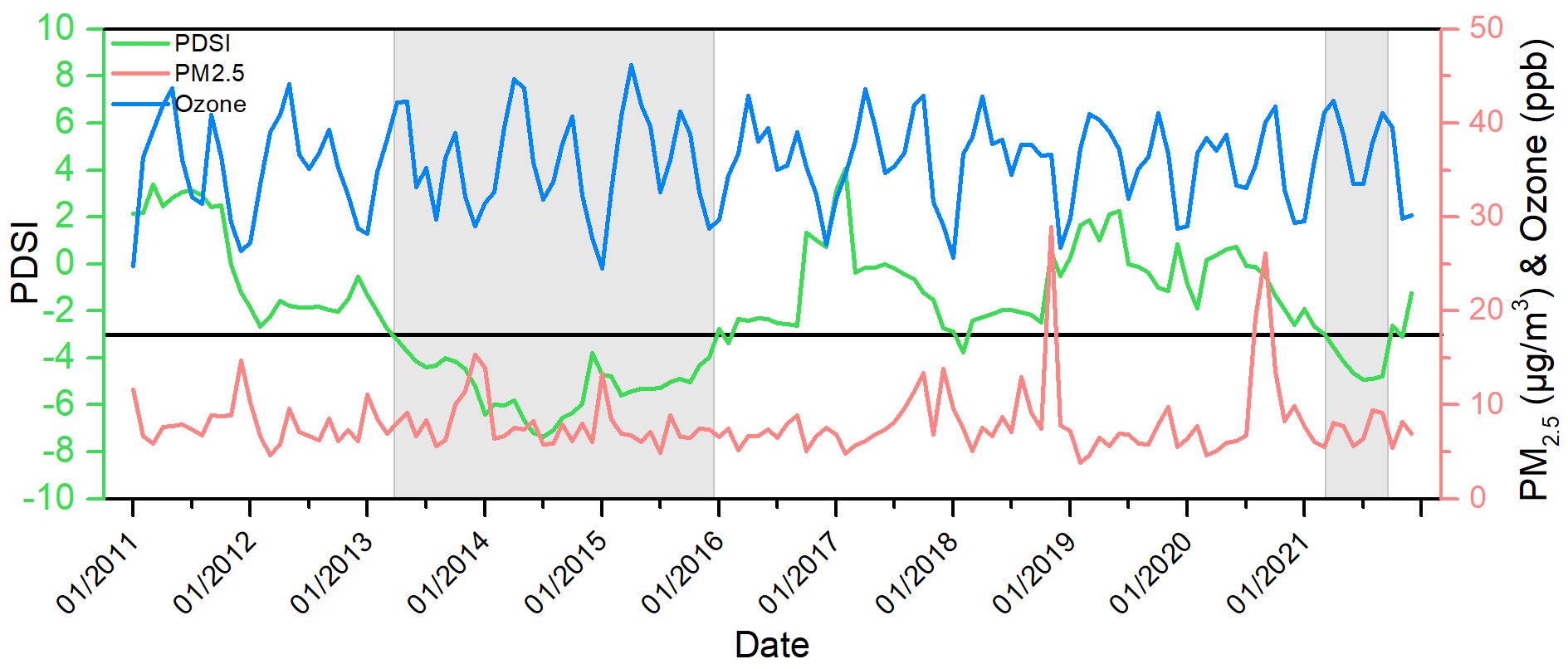 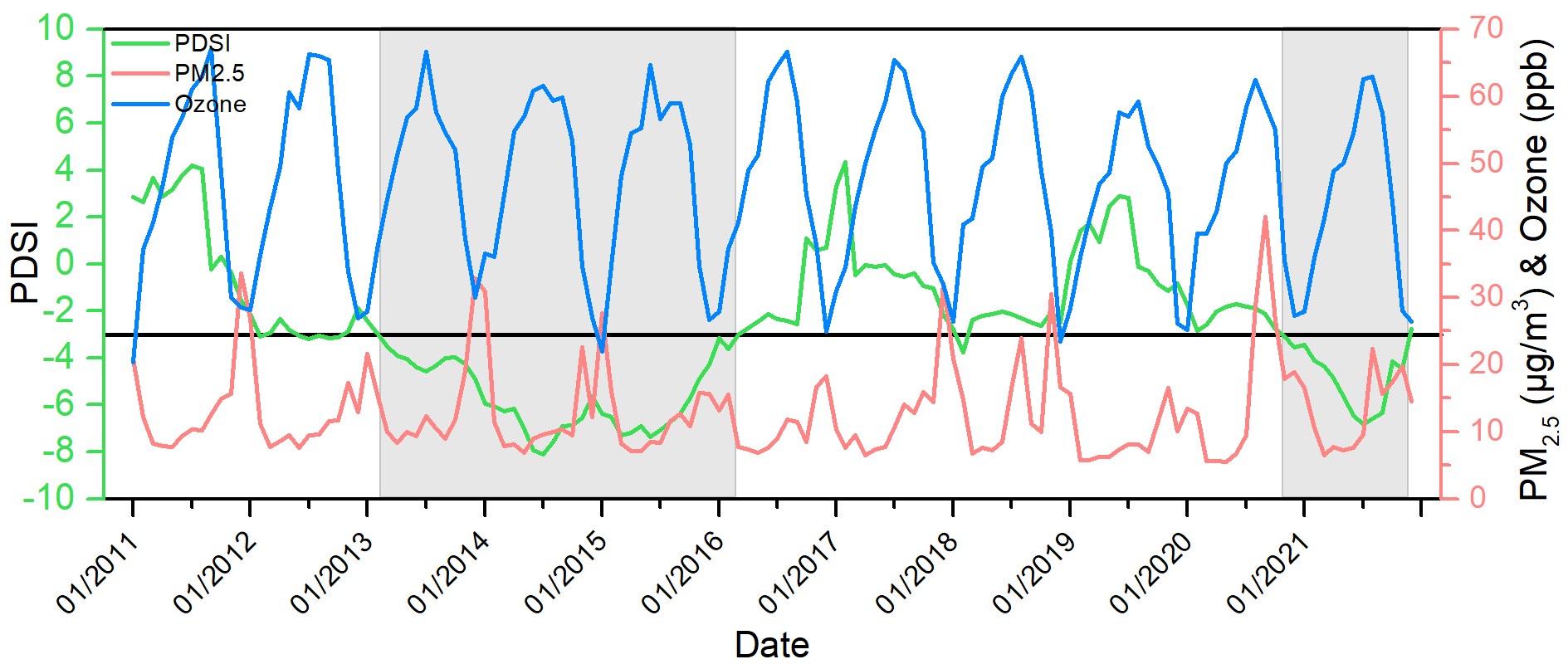 Air Quality During Drought Periods
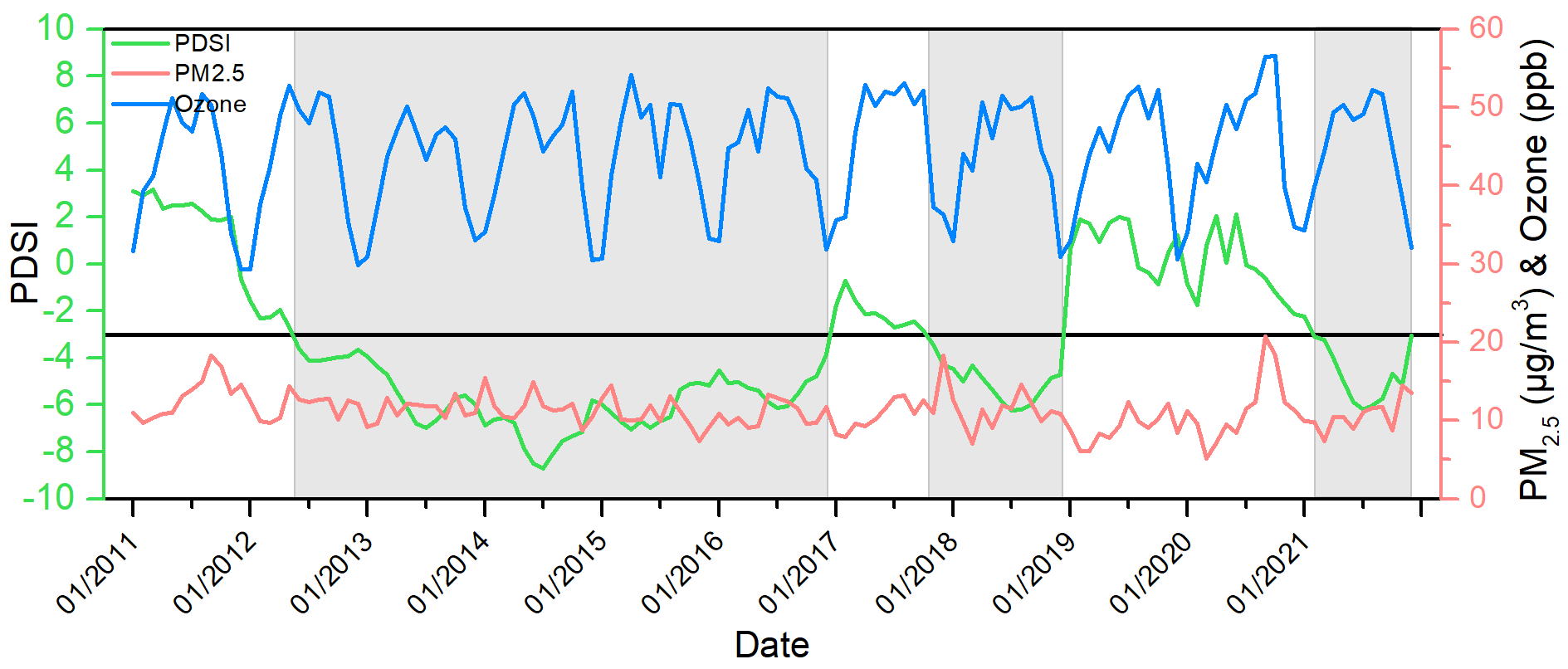 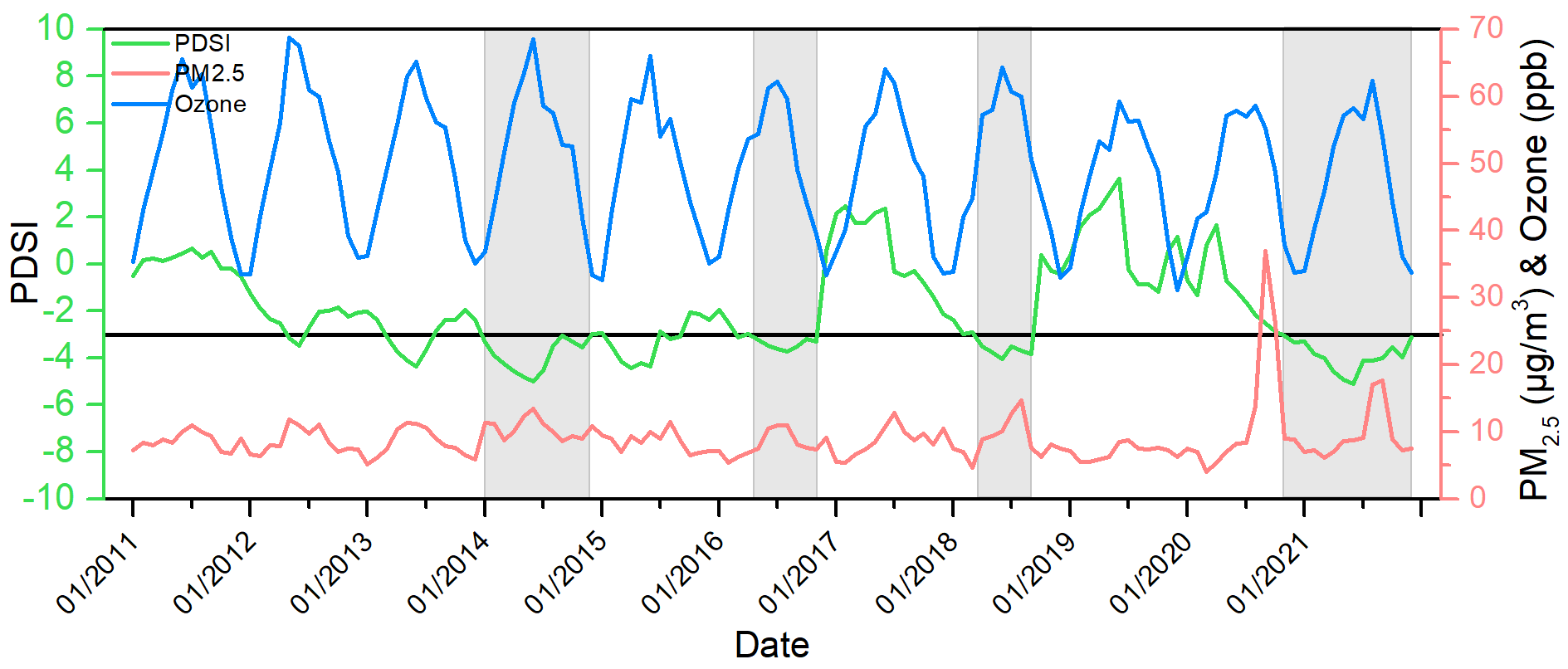 WRF-Chem Simulation
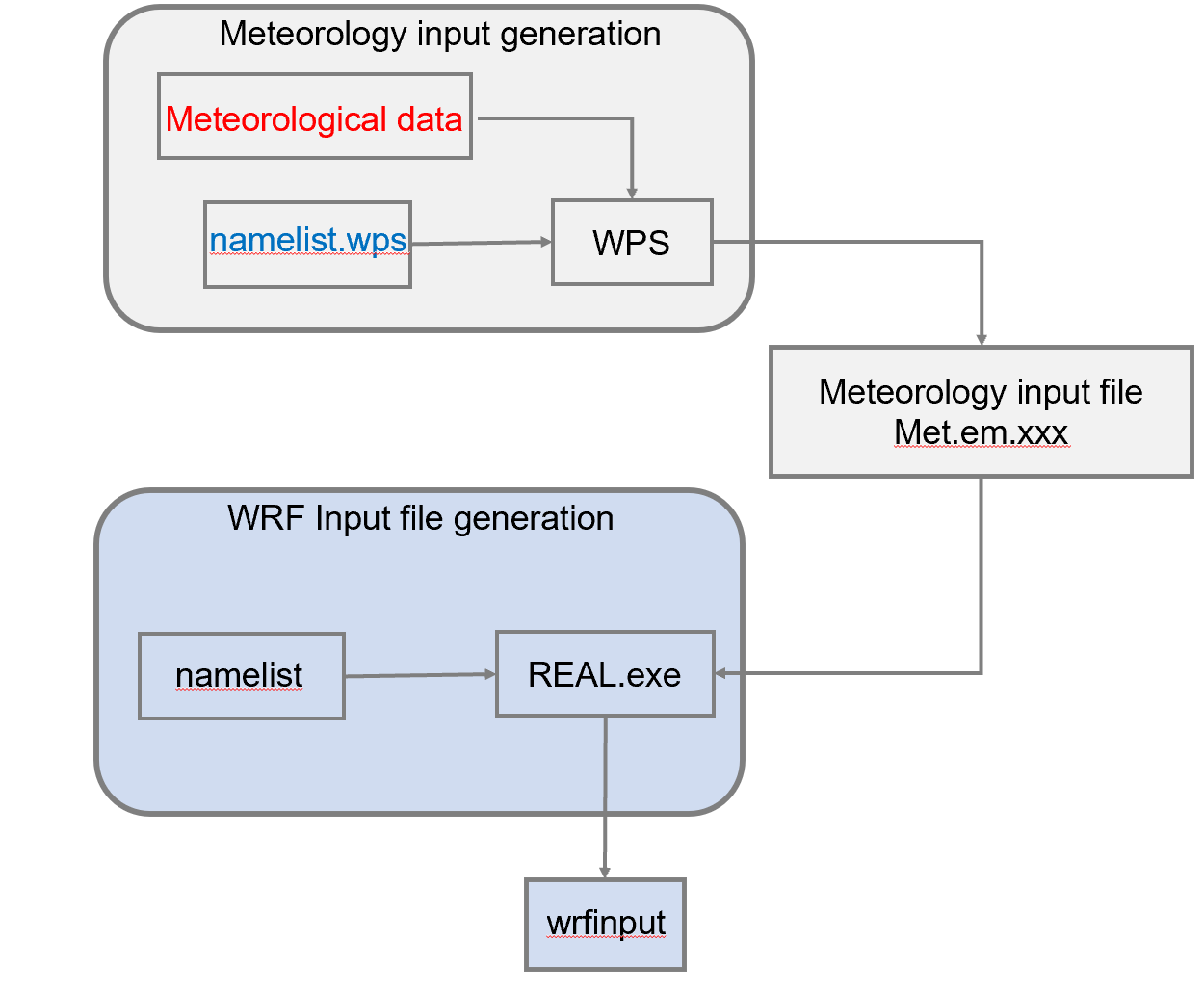 Separate the contributions of meteorological and biological processes and increased anthropogenic emissions.
Increased electricity demand
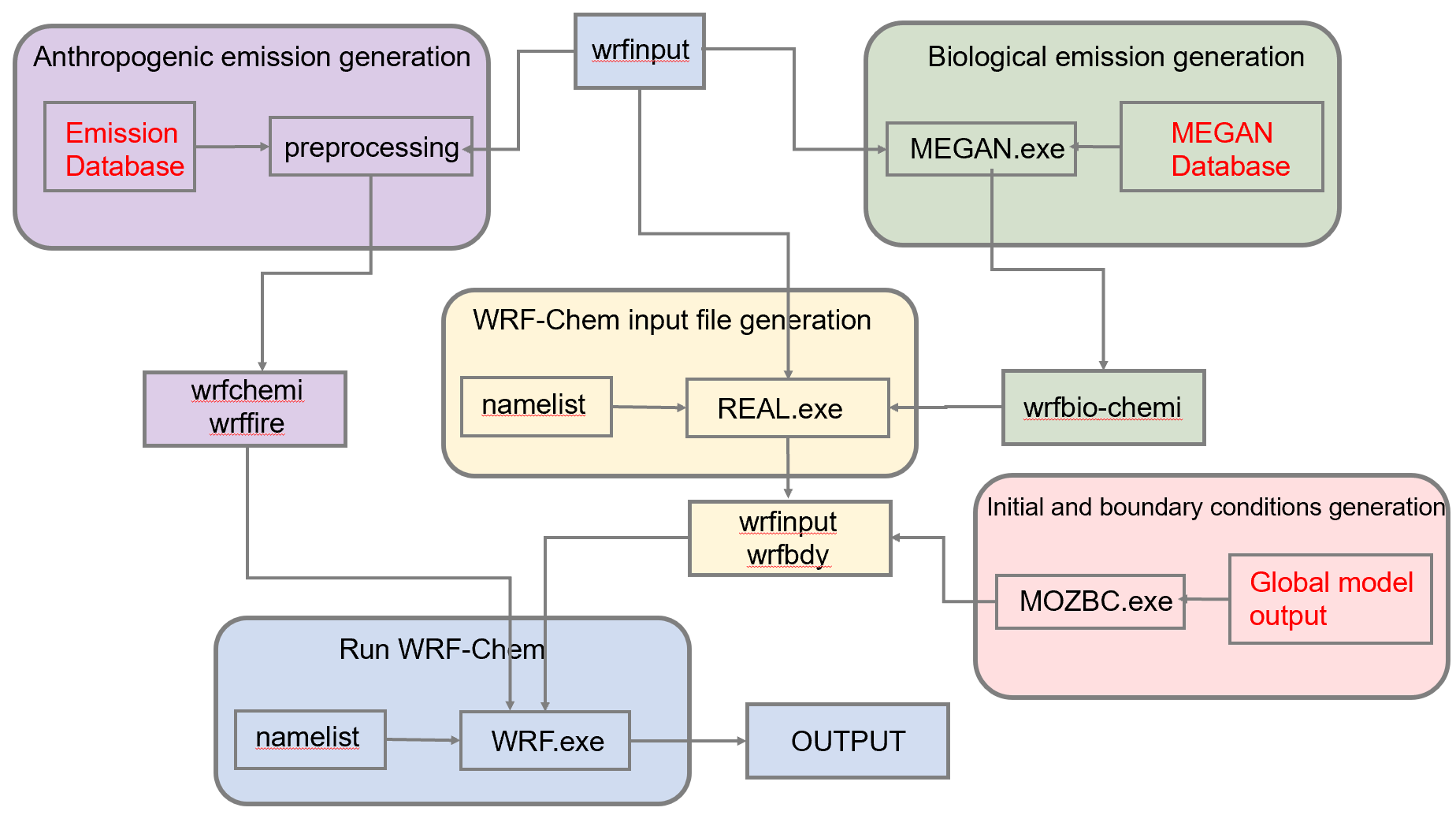 Increased fossil electricity generation
Reduced hydropower
Study Periods
Anthropogenic emissions
Biogenic emissions
Meteorology
Composite Year Periods Representing the Full Annual Cycle of Different Climate Regimes in California
Simulation 1
Drought
Non-Drought
Simulation 2
Simulation 3
WRF-Chem Simulation Experiments
Simulation 4
Simulation 5
Simulation 6
Simulation 7
Simulation Area
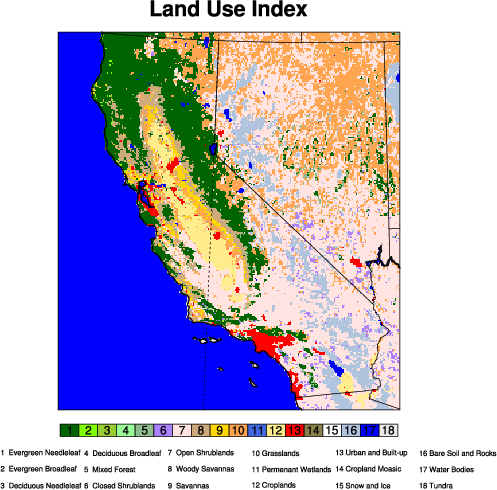 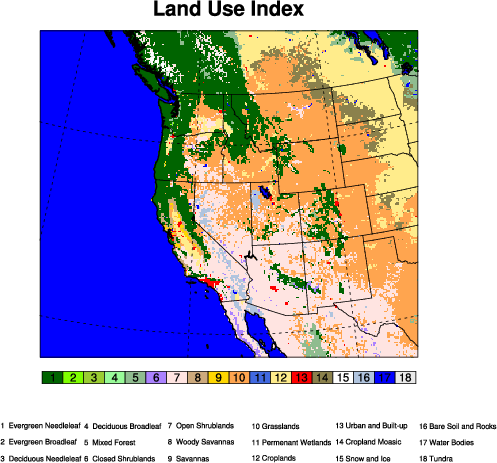 Spatial resolution: 12km-4km
Meteorological data: ERA5
WRF Model Evaluation
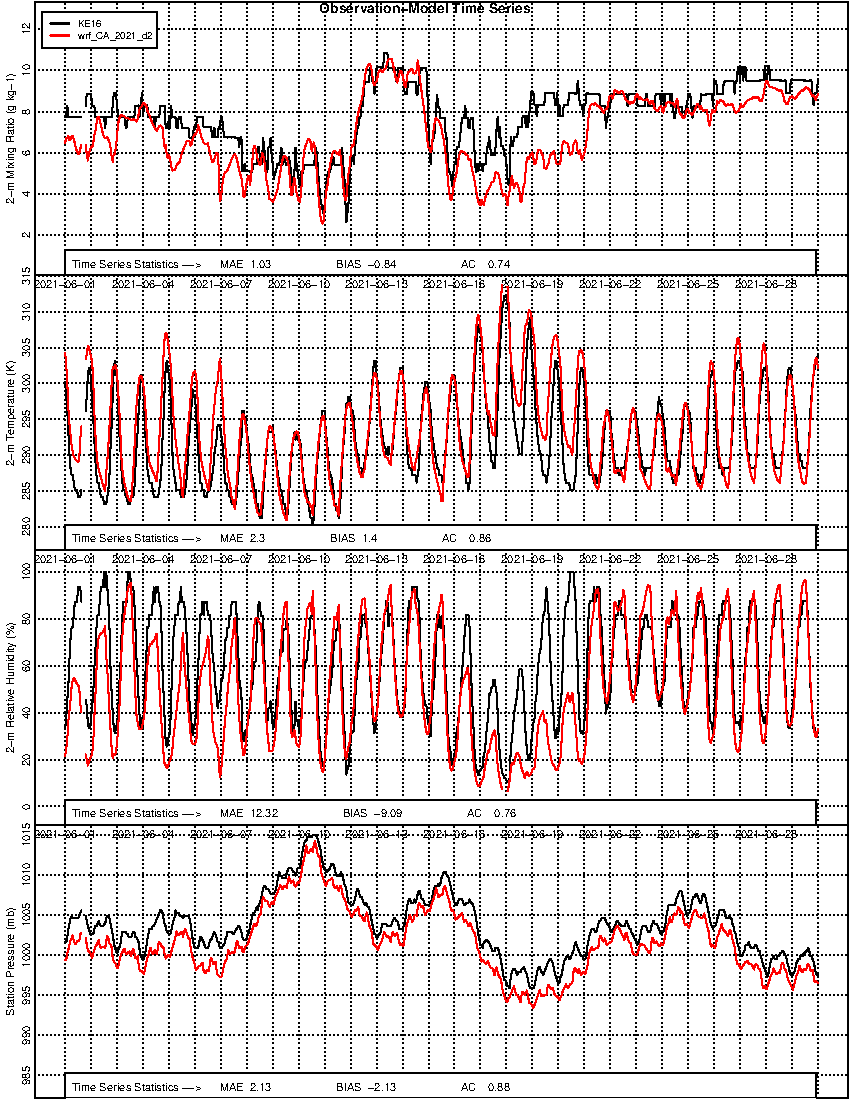 Observations
     WRF simulations
Observation-Model Time Series
Comparison between WRF simulations with observations MADIS during the “Extreme Drought of 2021”
2m Mixing Ratio (g/kg)
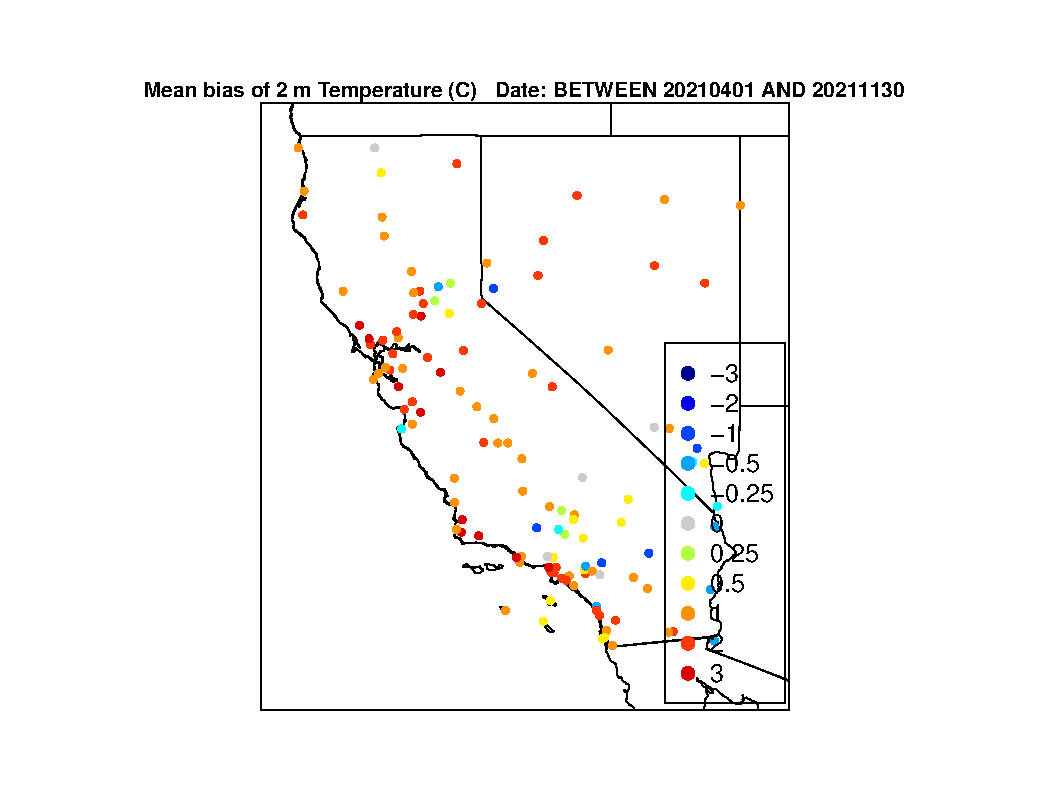 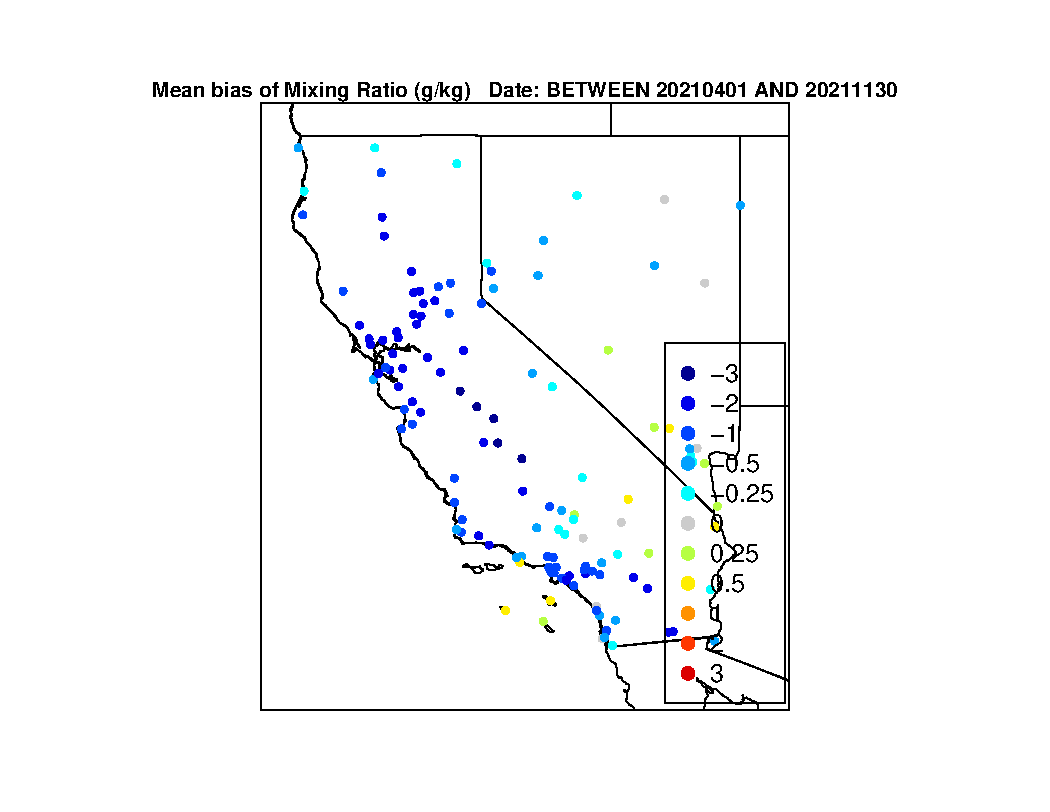 2m Temperature (K)
2m Relative Humidity (%)
Mixing ratio of water vapor 
20210401-20211130
Temperature at 2m 
20210401-20211130
Surface Pressure(mb)
Too warm
Too dry
KE16 (20210601-20210630)
Results
There are some differences between the air quality of drought and non-drought periods in California, but a more robust analysis is required to understand and isolate those differences.
When simulating meteorology during drought periods in California, WRF model overestimated temperature while underestimated humidity by failing to cool down and catch high humidity.
Future work
Further analyze observations to infer changes in air quality during droughts, and relationships with meteorological, hydrological, electric power, and emissions data
1
2
Improve WRF performance.
3
Test and evaluate WRF-Chem simulations.
4
Separate the contributions of different processes using WRF-Chem model.
Acknowledgements
Advisor
Jason West
Collaborators
Jared Bowden (NCSU)
Timothy Glotfelty (NCSU) 
Jordan Kern (NCSU)
Funding Source
NSF
Thanks for your attention!
Questions?
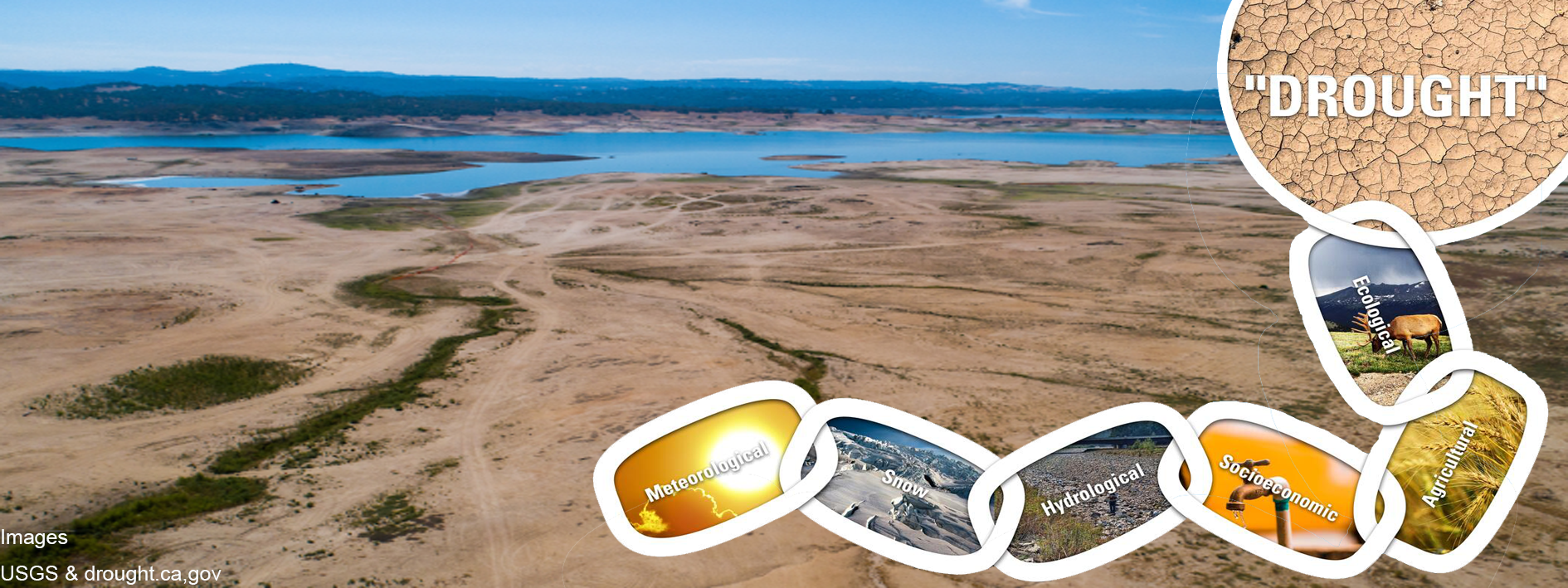